О работе Бузулукского филиала Ассоциации «Оренбургский университетский (учебный) округ»  по обеспечению преемственности уровней образования
Директор Бузулукского филиала Ассоциации «Оренбургский университетский (учебный) округ», старший преподаватель кафедры педагогического образования Бузулукского гуманитарно-технологического института (филиала) ОГУ
	О.Н. Григорьева
Субъекты Бузулукского филиала Ассоциации «Оренбургский университетский (учебный) округ»
МОАУ «СОШ» № 3, № 6, № 8, № 10»;
 МОАУ «Гимназия № 1 им. Романенко»;
- МОУ СОШ «Православная гимназия при Спасо-Преображенском мужском монастыре».
 МБОУ «Грачевская СОШ»; 
 МАОУ «Курманаевская СОШ»;
- Муниципальное дошкольное образовательное учреждение № 30»;
 Бузулукский колледж промышленности и транспорта;
 Бузулукский финансово-экономический колледж;
- МБУК г. Бузулука «Бузулукский краеведческий музей»
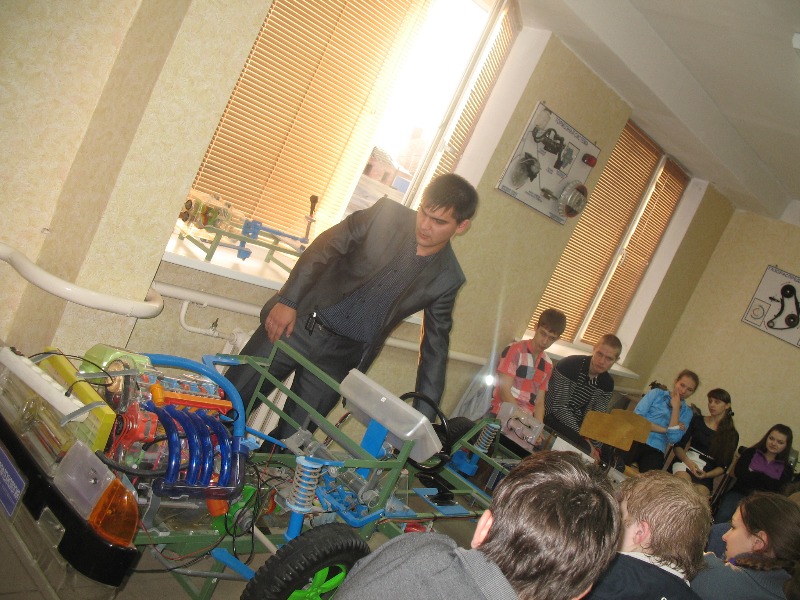 Лекторий для учащихся 10 класса МОАУ «СОШ № 1 им. Басманова» проводит старший преподаватель кафедры технической эксплуатации и ремонта автотранспорта Куйсоков Т.А.
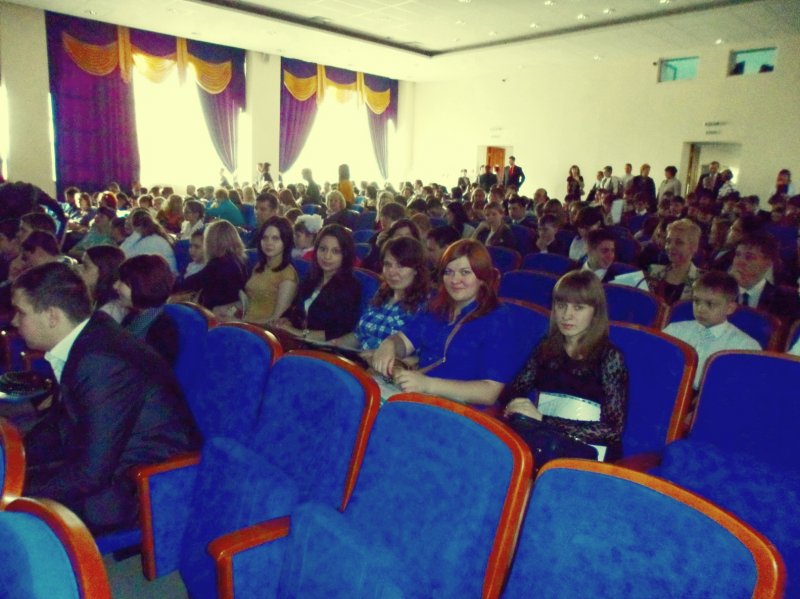 Участники Конкурса исследовательских работ учащейся молодежи и студентов Оренбуржья - 2015г.
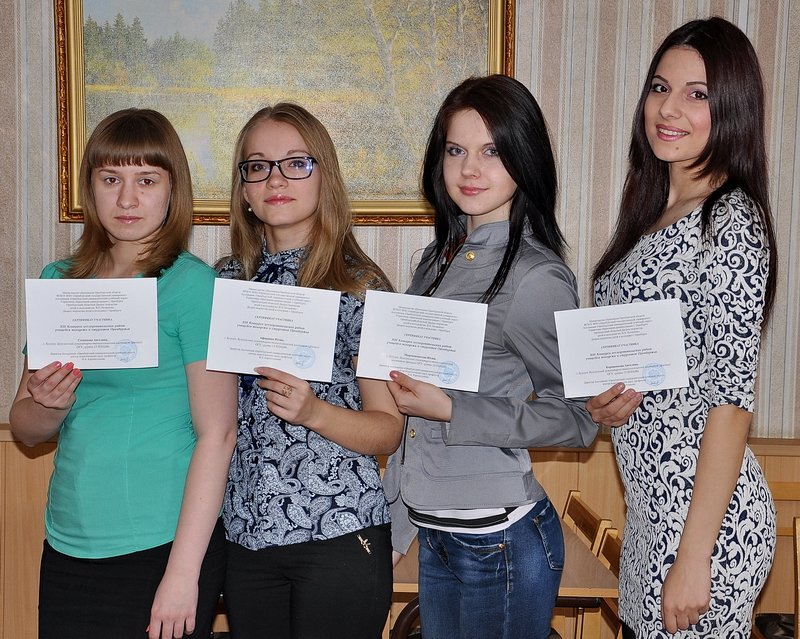 Участники Конкурса исследовательских работ учащейся молодежи и студентов Оренбуржья - 2015г.
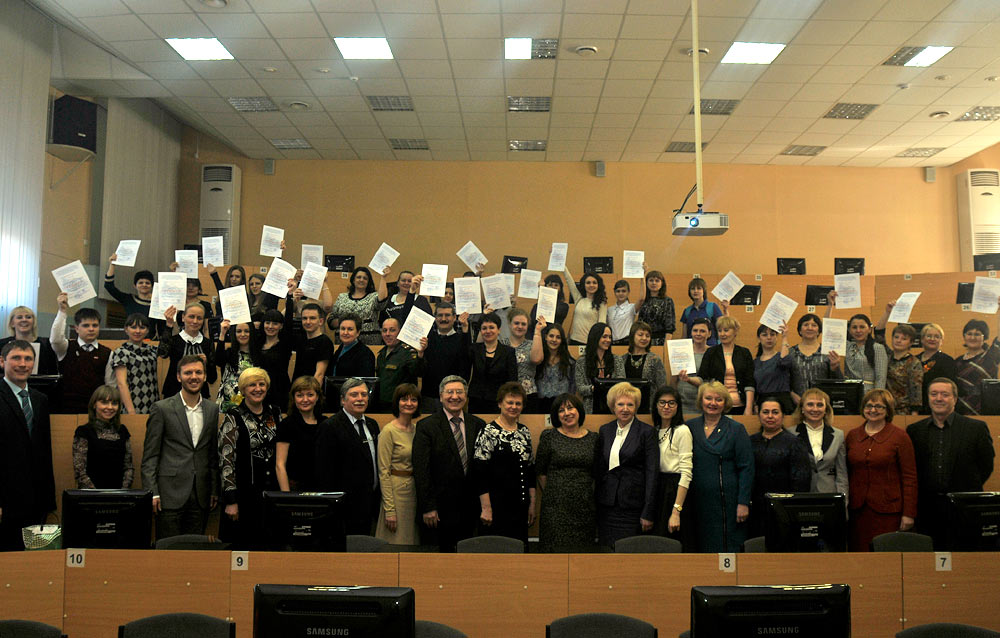 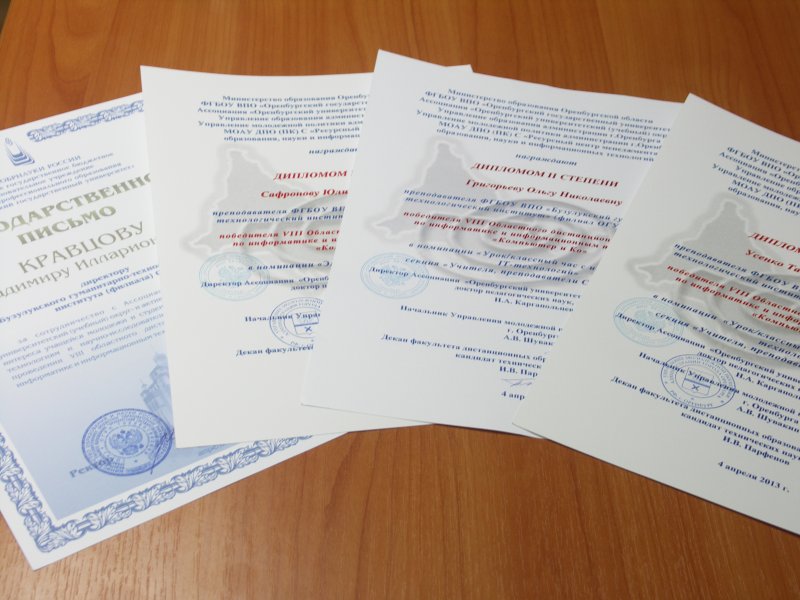 Награждение победителей конкурса "Компьютер и Ко"
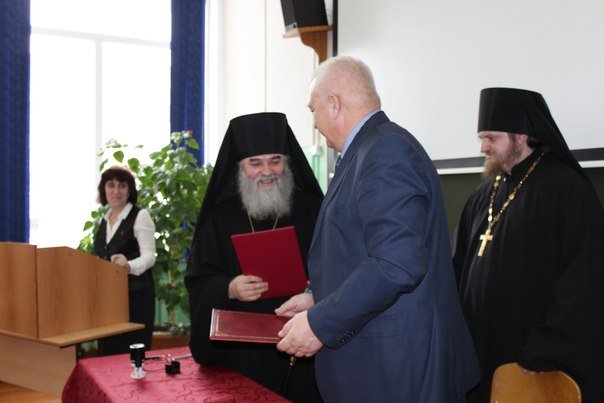 Подписание Соглашения о сотрудничестве между религиозной организацией «Бузулукская Православная Церковь» и БГТИ
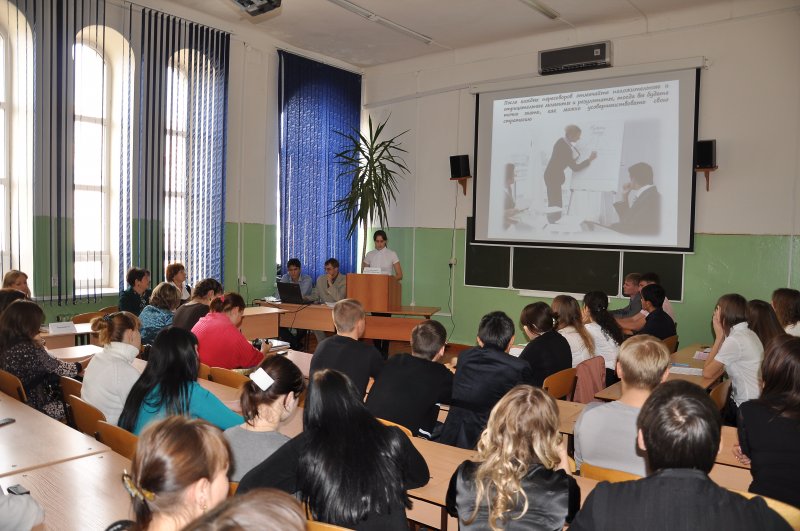 Конкурс публичных выступлений «Моя активная позиция»
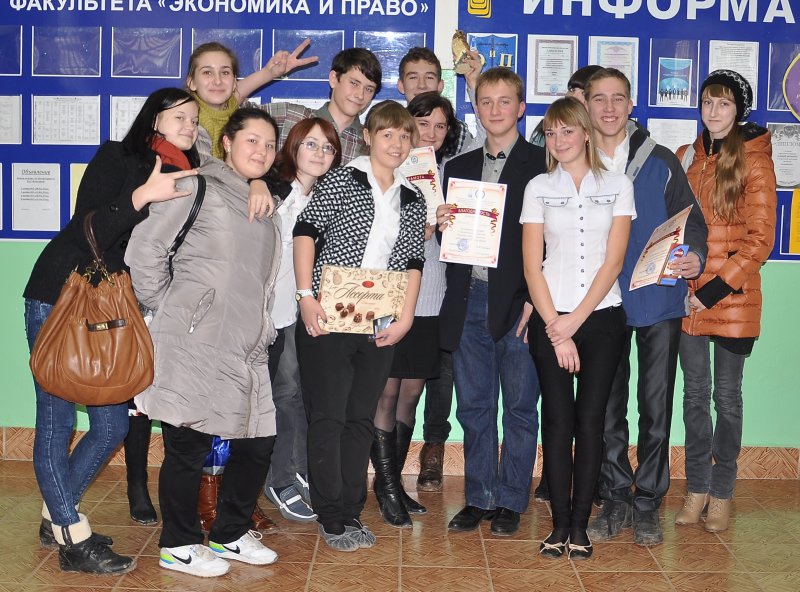 Команда-победитель МОАУ «СОШ № 8» г. Бузулука в турнире интеллектуалов в 2015г. среди учащихся школ города
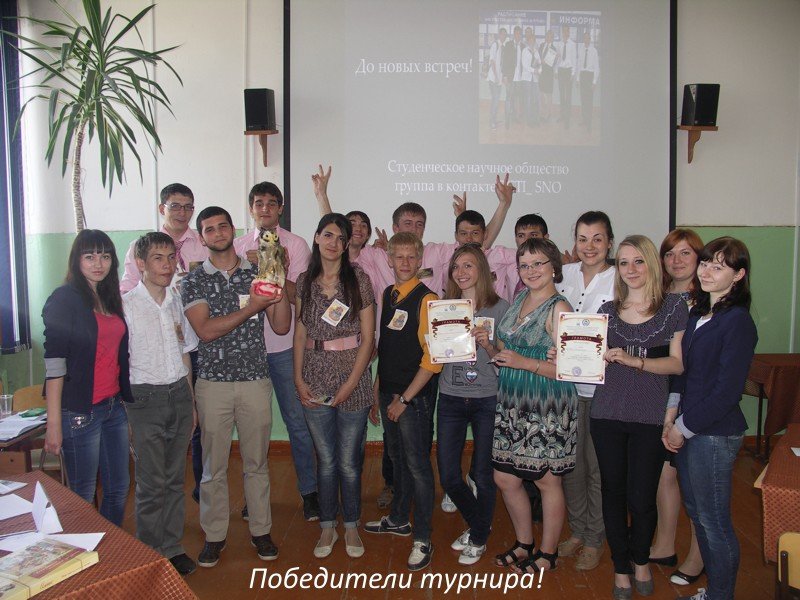 Команда-победитель Бузулукского педагогического колледжа в турнире интеллектуалов 2015г.
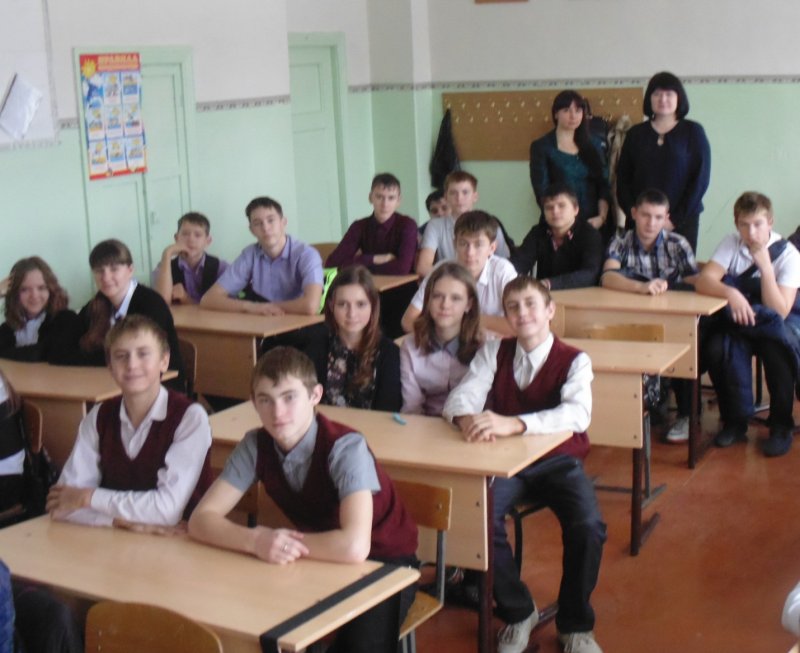 «Правовая школа» для учащихся 
8 – 11 классов школ г. Бузулука
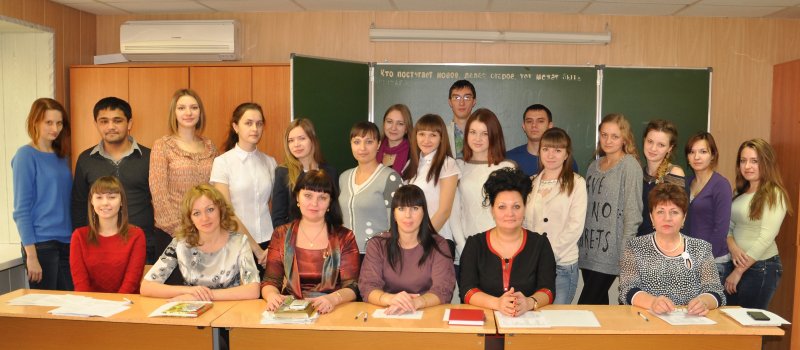 Олимпиада среди учащихся ССУЗов г. Бузулука
 «Лучший налоговый аналитик», посвященная Дню работников налоговых органов
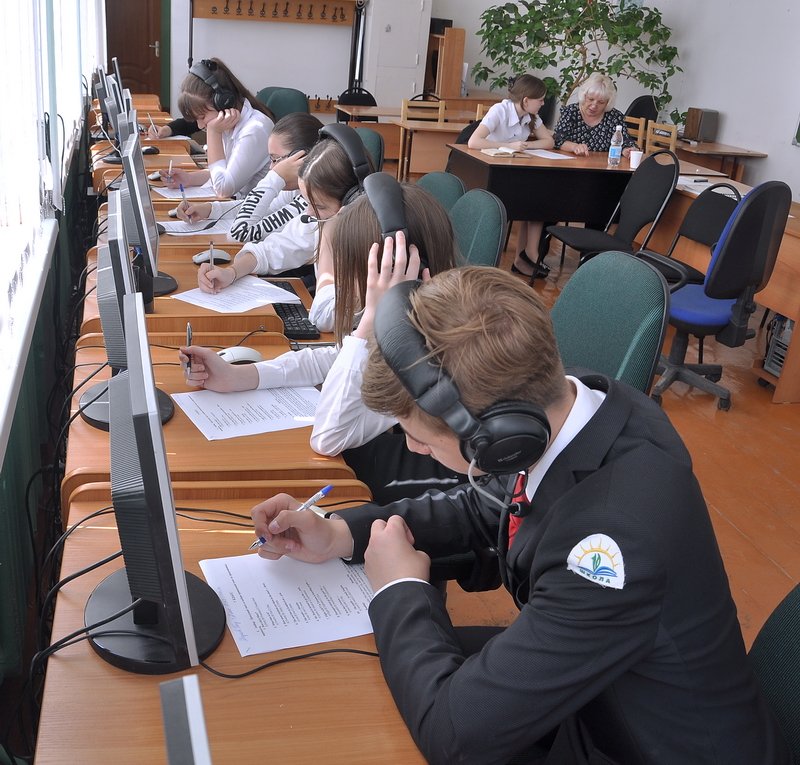 Олимпиада по иностранному языку среди учащихся 7-9 классов школ г.Бузулука
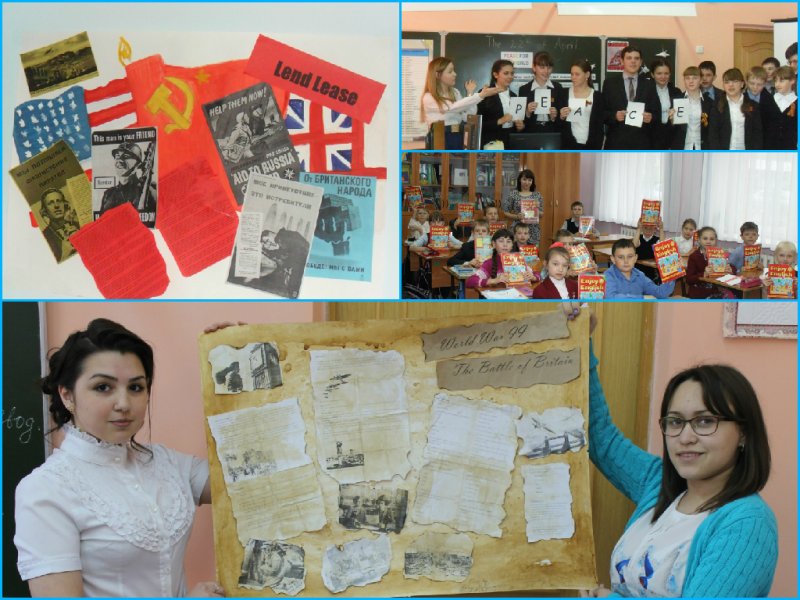 Конкурс среди учащихся 1-10 классов г.Бузулука и Западной зоны Оренбуржья «Иностранный язык в фотографиях и рисунках»
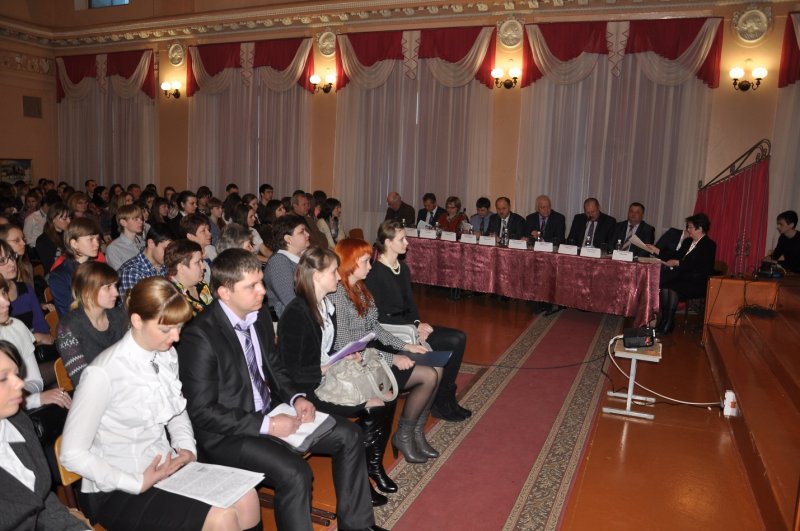 Ежегодная студенческая научно-практическая конференция «От творческого поиска - к профессиональному самоопределению»
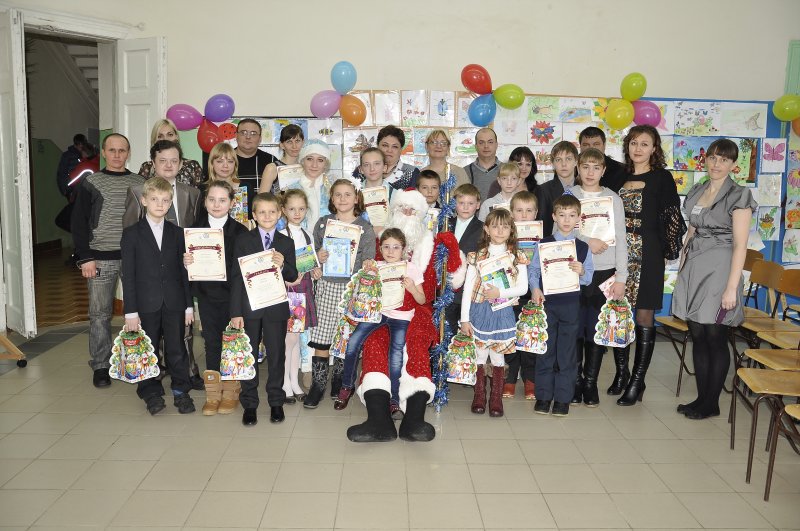 Творческий конкурс детского рисунка «Насекомые вокруг нас»
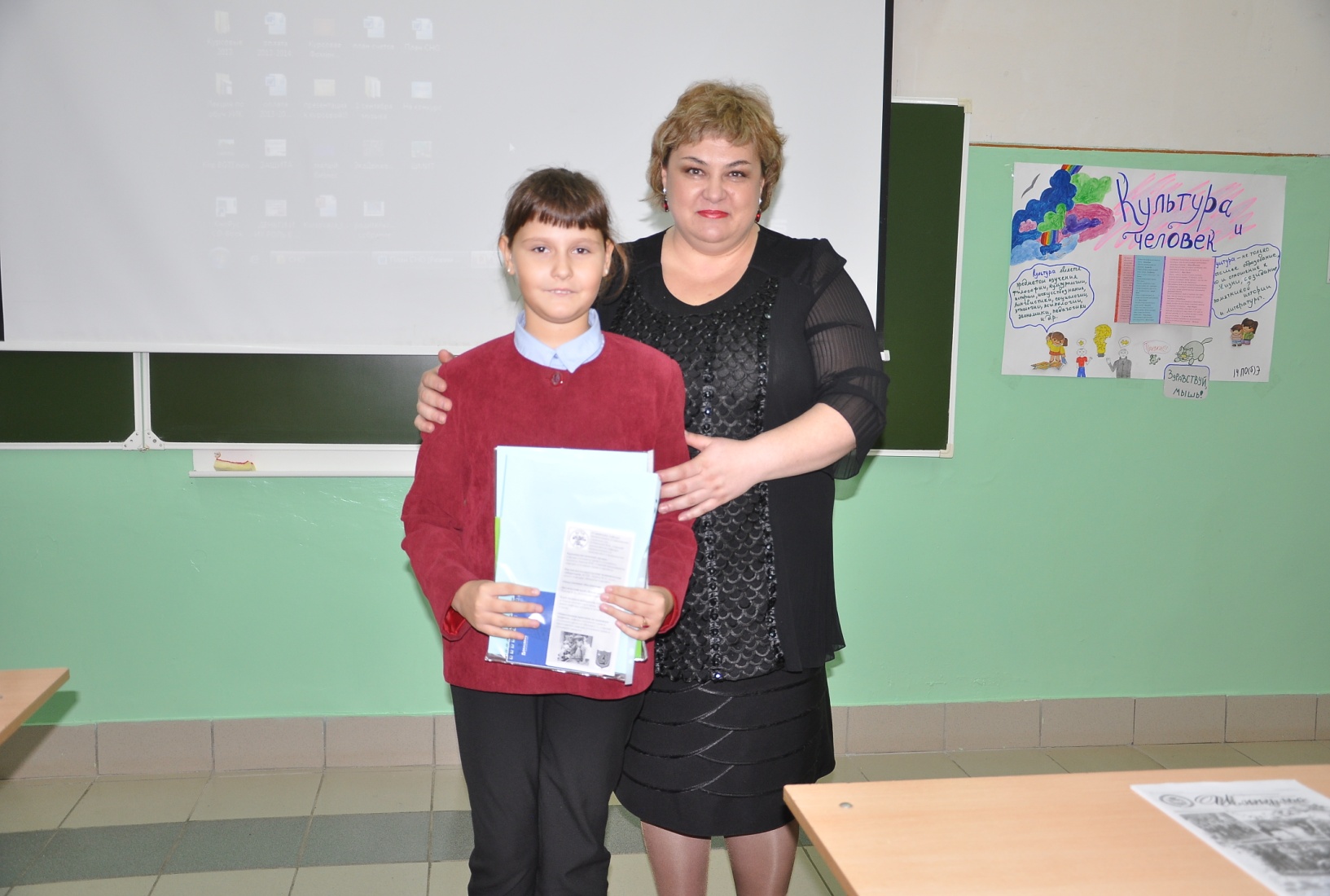 Награждение победителей ІІ Международного конкурса знатоков басен «Басни далекие и близкие», посвящённого творчеству И.А. Крылова
Благодарю за внимание!